Activating Youth: Building core capacities to participate in the creation of sustainable communities
Presented by: Marlu Robledo
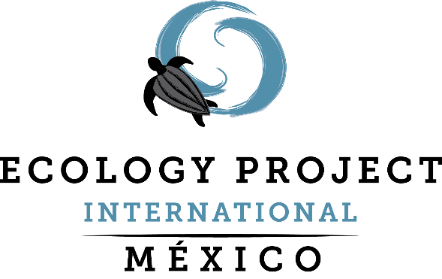 [Speaker Notes: How do we generate the greatest impact in our participants?]
Environmental education is most effective
when it speaks to local issues, problems, and
priorities. People are more likely to participate
in and benefit from environmental education
if they see the direct link to personal as well as
community well-being.
— U.S. EPA2
In memoriam
Pepe Marcos-Iga
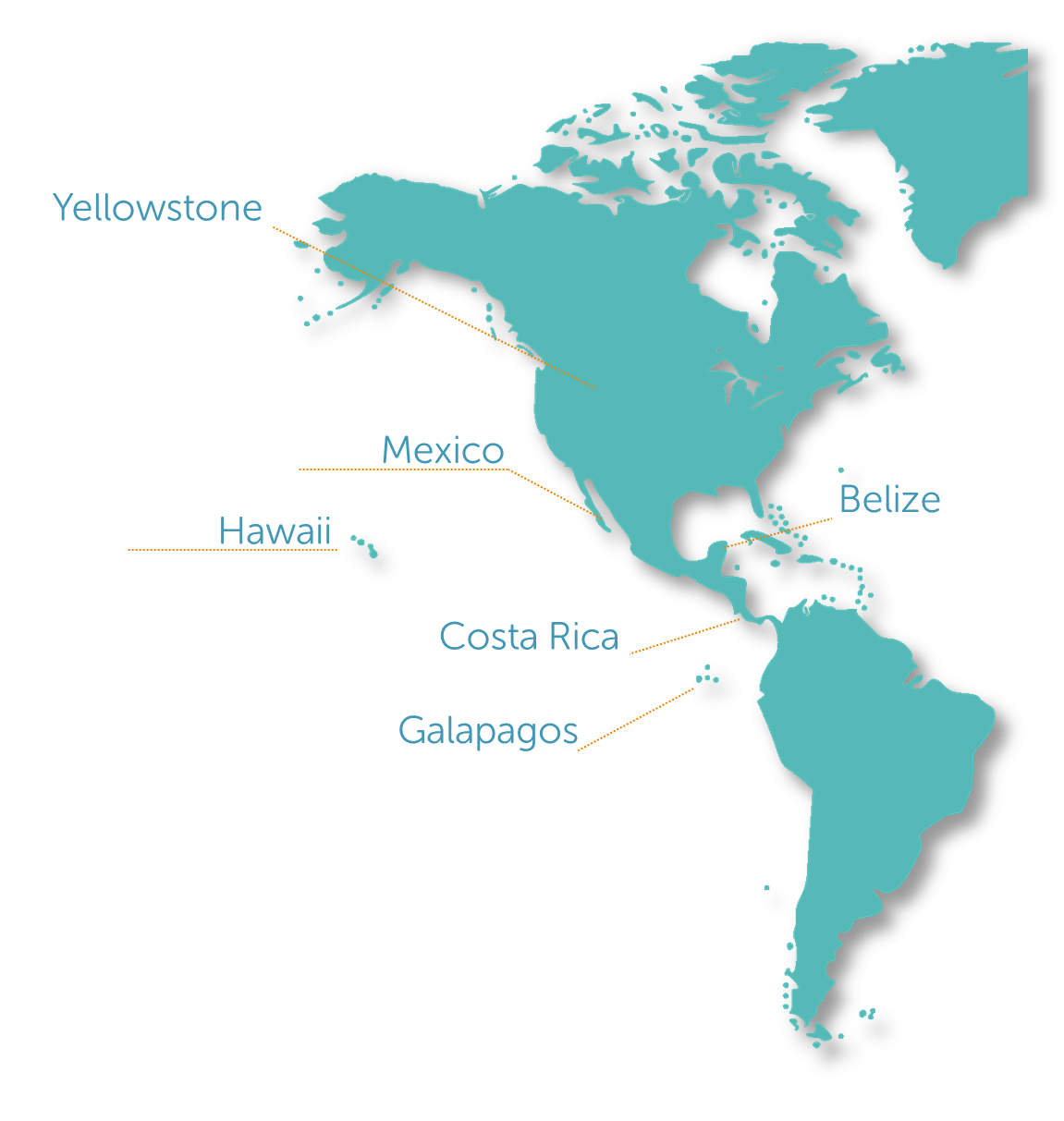 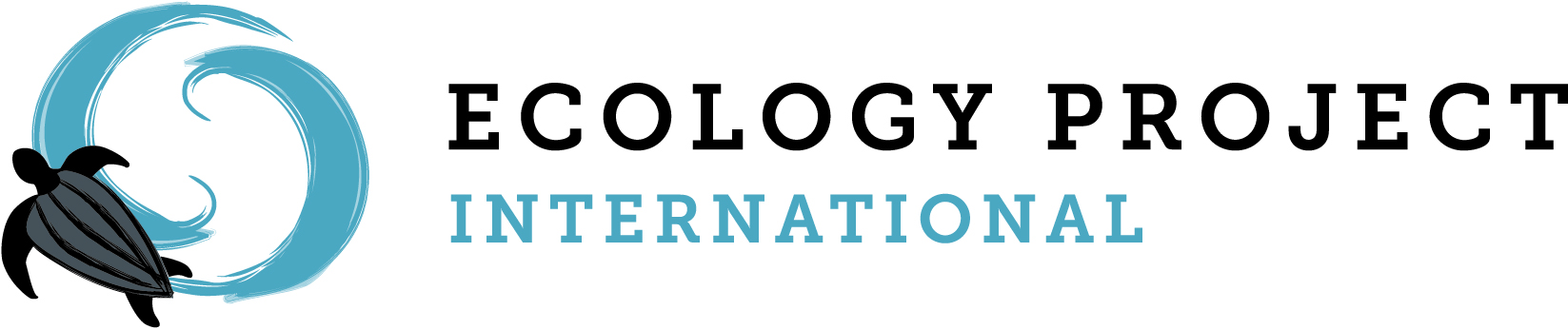 Our Mission
improve and inspire science education and conservation efforts worldwide through field-based student-scientist partnerships
Baja California Sur
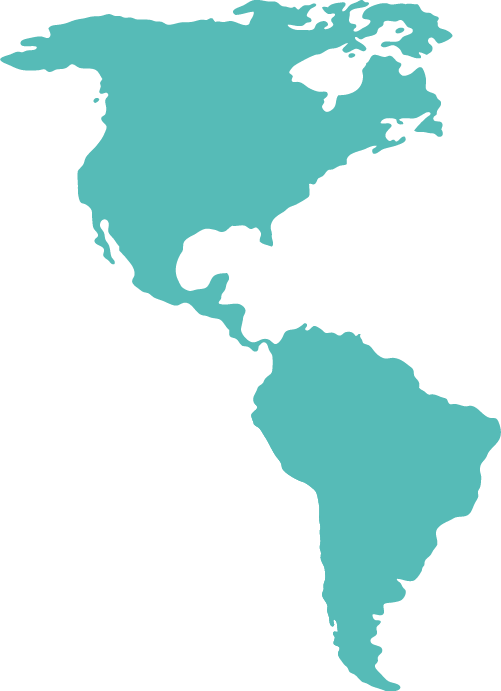 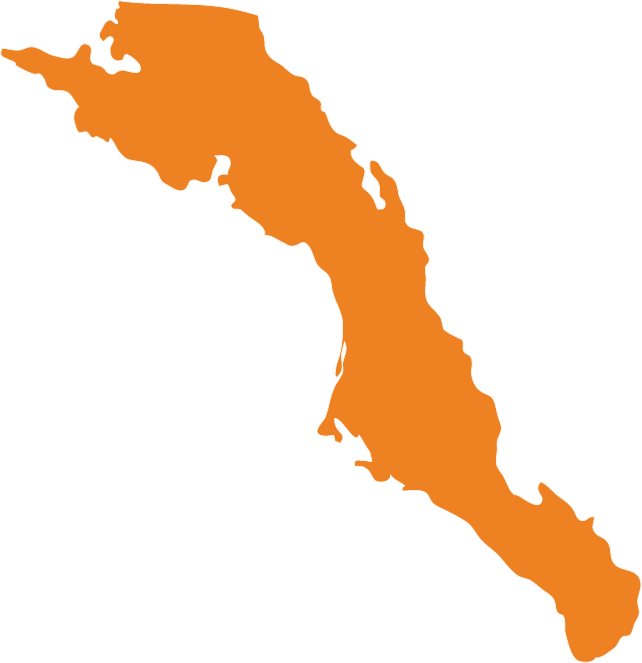 Political & Geography
Youngest state in Mexico
Population: 799,849 (0.6% of Mexico)
86% urban/ 14% rural
2,705km of coastline
Wildlife
250 bird species (resident and migratory)
Gulf of California named, “World’s aquarium”
35% of the earth’s marine mammals
800 species of fish
44% 
of the state’s surface is dedicated for “conservation”
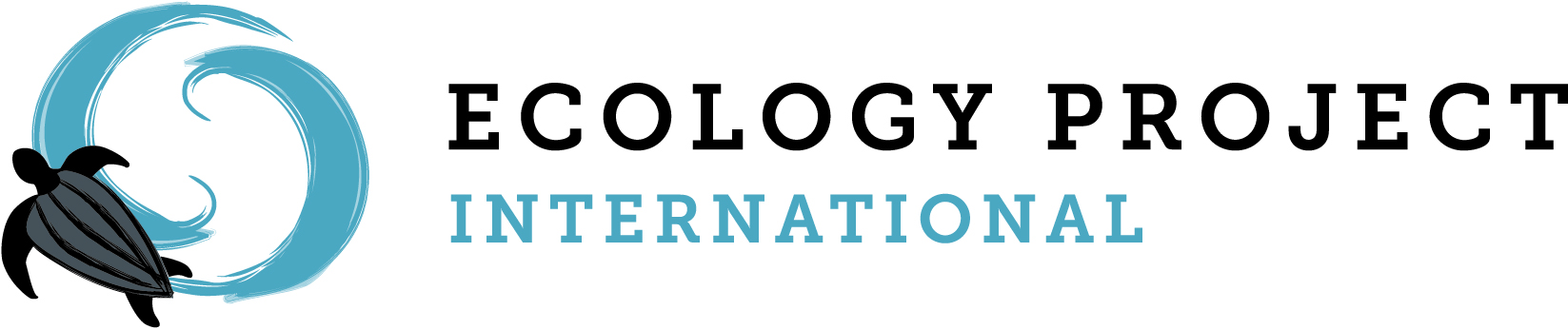 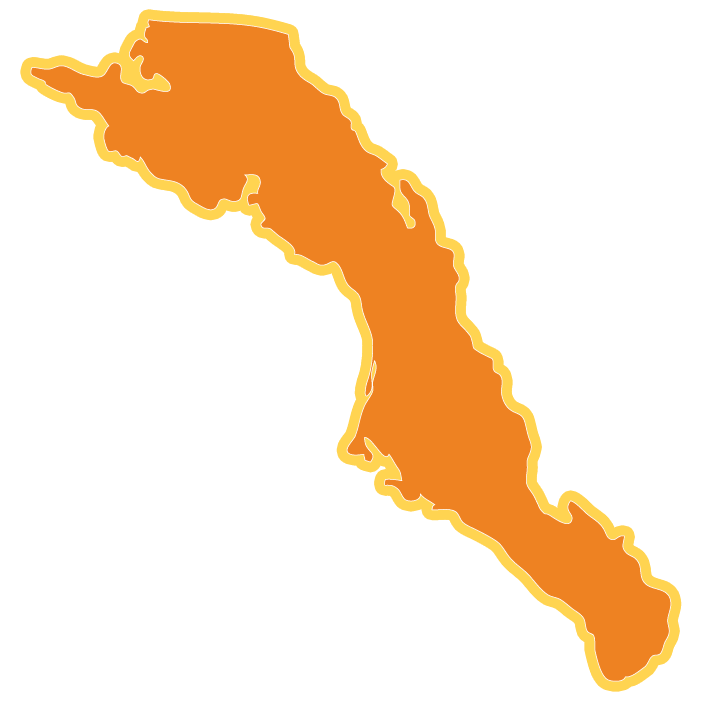 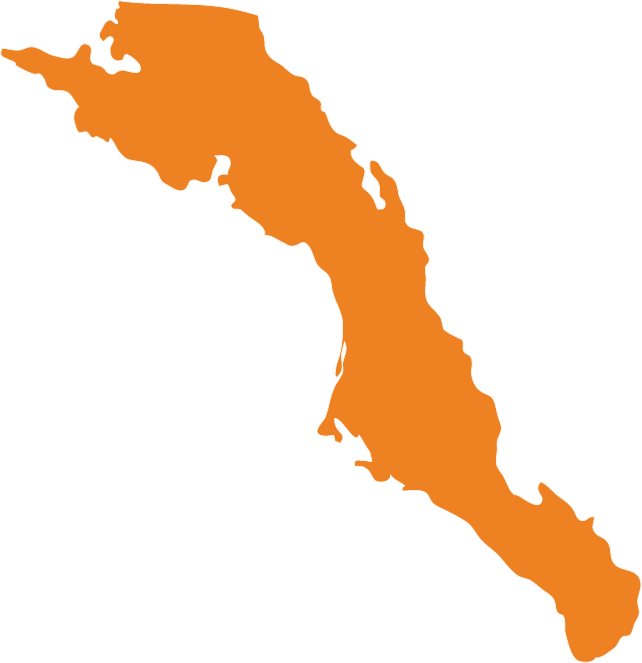 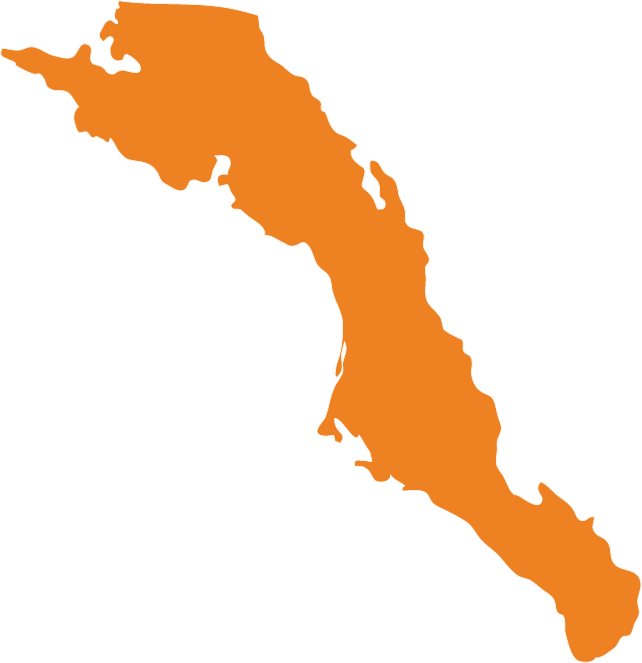 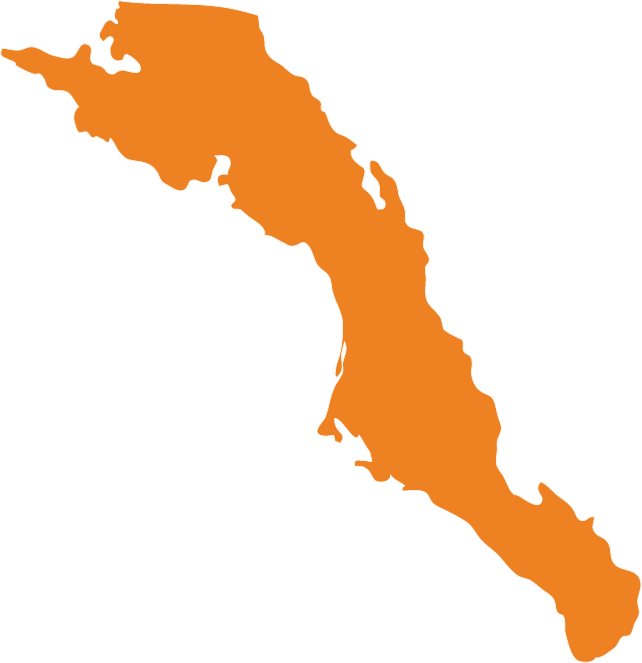 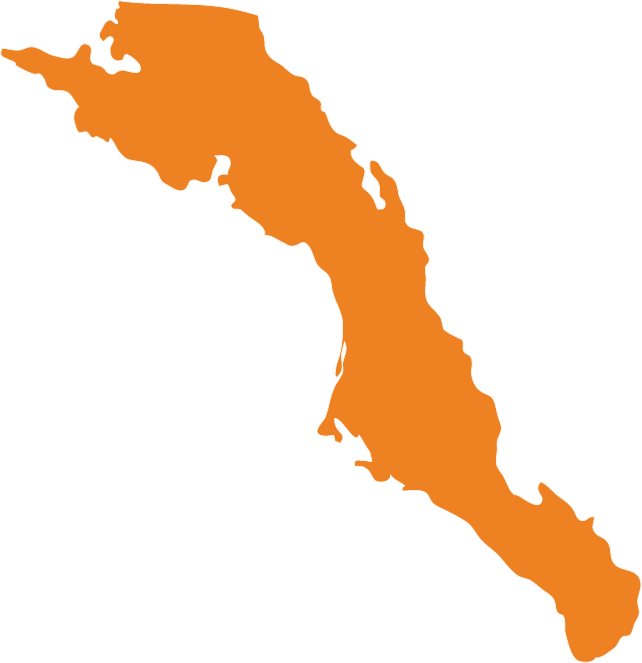 Socio-environmental 
challenges
Major international tourism developments
Landscape modification (mangrove deforestation
Air pollution 
High migration rate
Urbanization 
Poor water management 
Lack of waste management plan  
Oil spills 
Overfishing 
Mining concessions
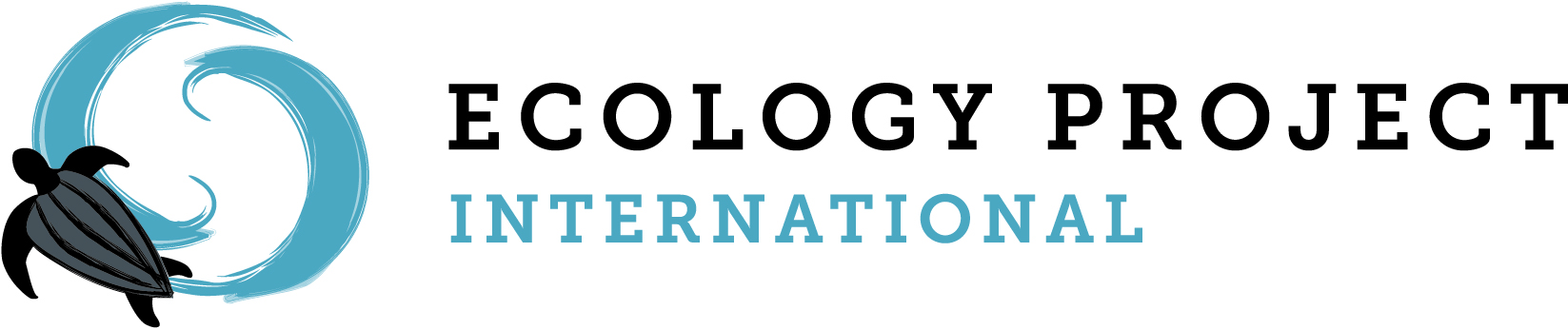 Education & Youth Participation 
in Mexico
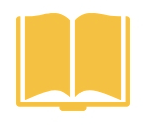 Academic achievement average
 1st grade of high school
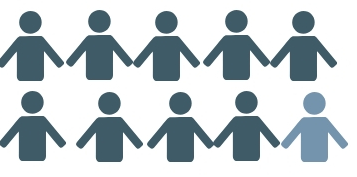 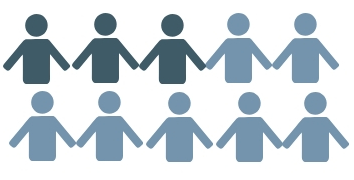 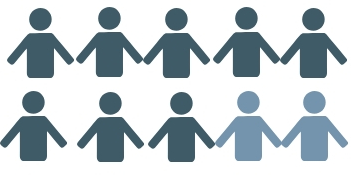 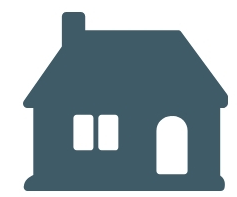 9 of 10 will attend middle school
8 of 10 will attend high school
3 of 10 will attend University
11% is part of a group (Encuesta Nacional de Juventud, 2010)
5% volunteer and community work (ENIGH, 2010)
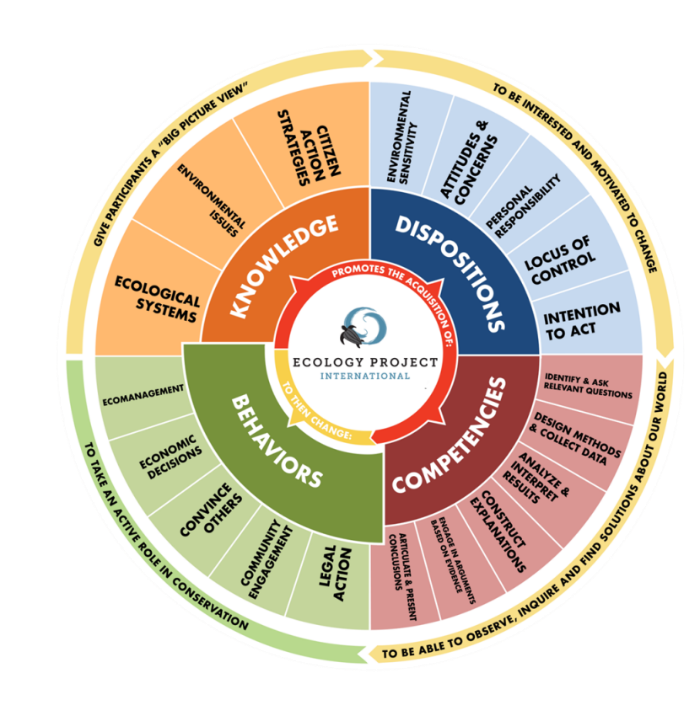 Our Vision
create an ecologically literate society where the world’s youth are empowered to take an active role in building sustainable communities**
**group of people who share the same place and organize themselves to prevent and solve socio-environmental challenges as well as to take action to keep their identity and to improve their life quality
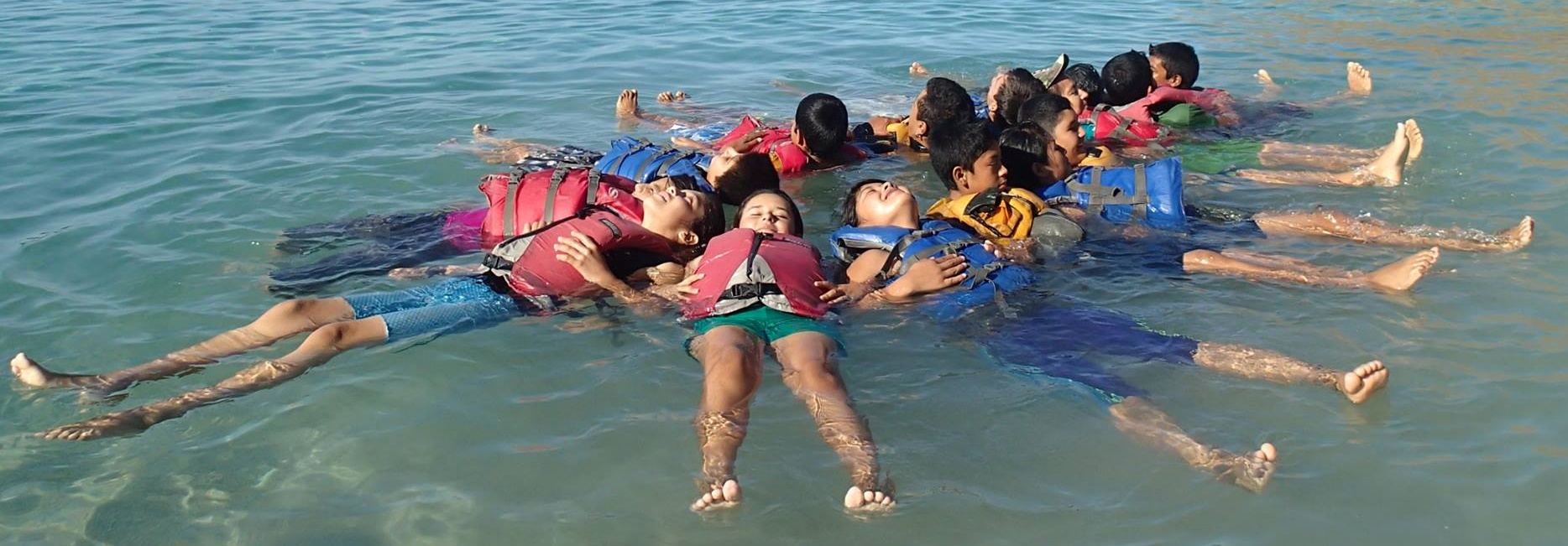 .
Outcomes
400 students
Ecological knowledge
Critical thinking through the scientific process
Some dispositions
New friends!
2005 Everything started as a trip…
“A life change experience”
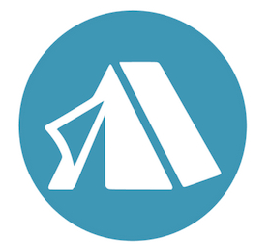 Field experience
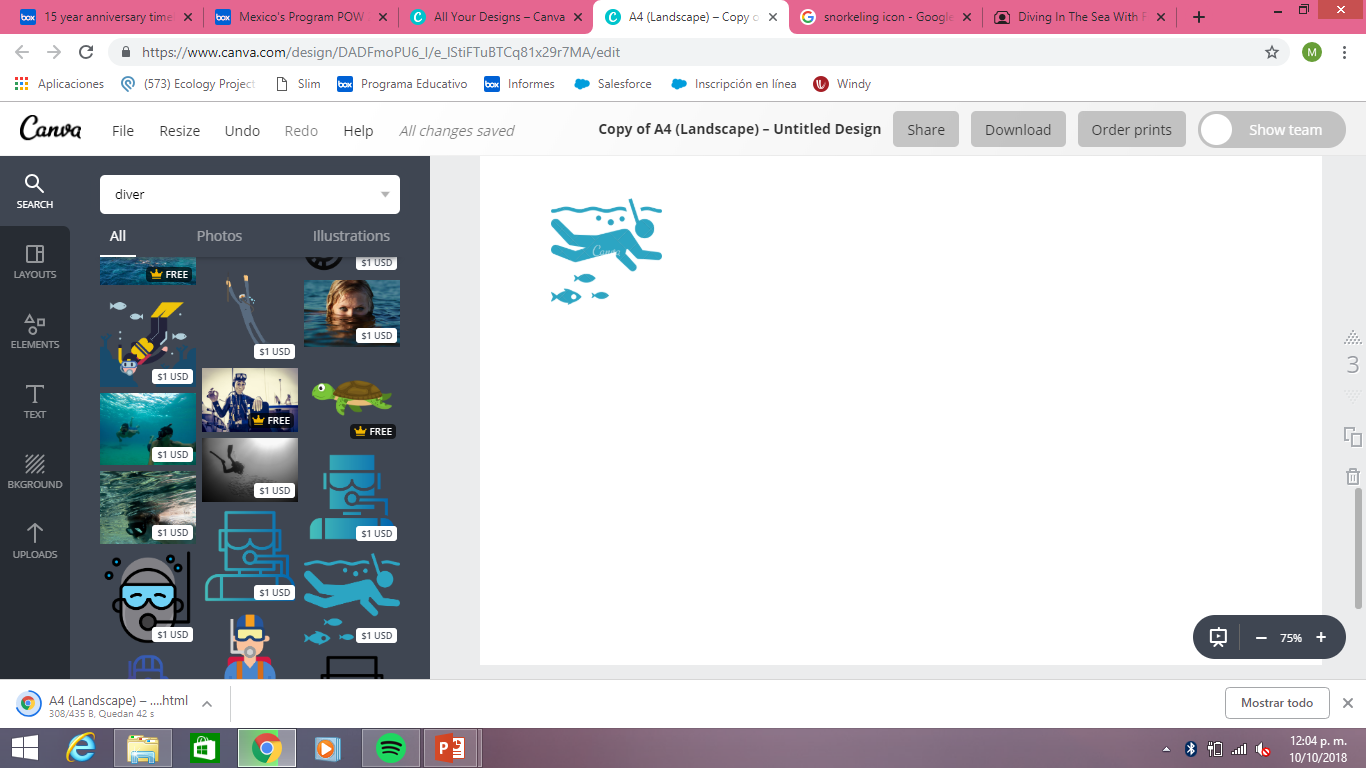 Exploring nature
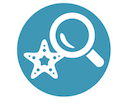 Scientific protocol
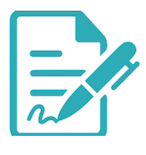 Peer scientific poster presentation
Outcomes
25 students
Ecological and social knowledges
Scientific and social skills
Dispositions
Behaivors
2005
2011 Alumni Program
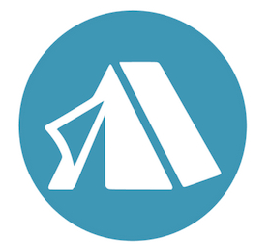 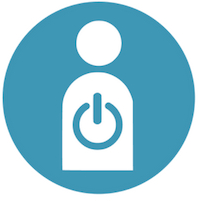 Youth centered
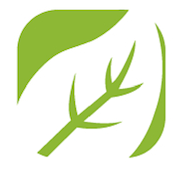 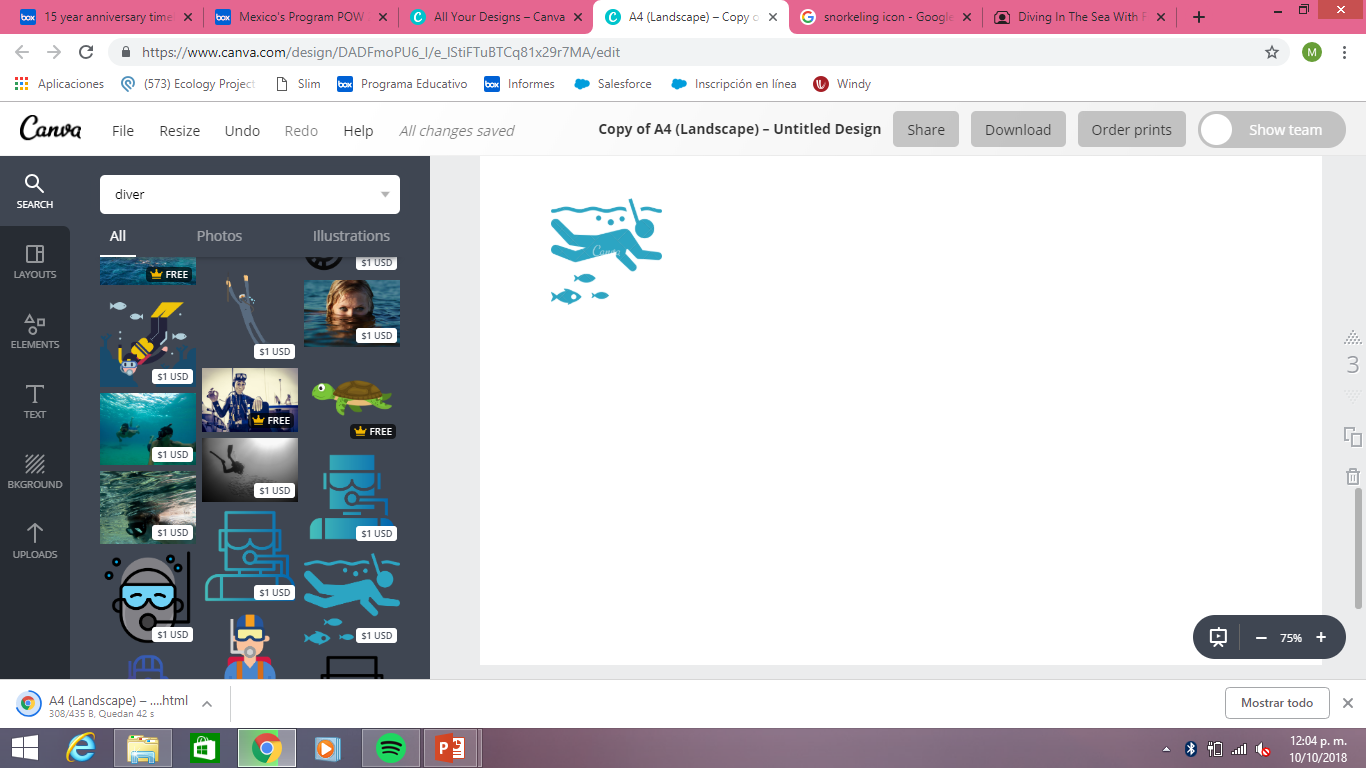 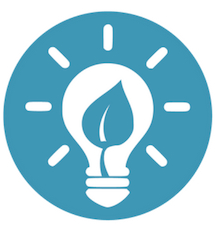 Design their own projects
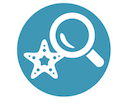 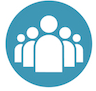 Cooperative leadership structure
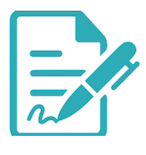 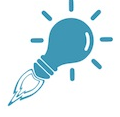 Interships and awards
Outcomes
800 people
Community engangement
2011
2013 Outreach Program
2005
Water workshops
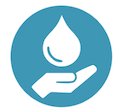 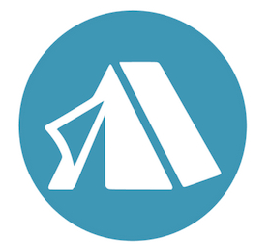 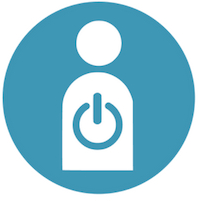 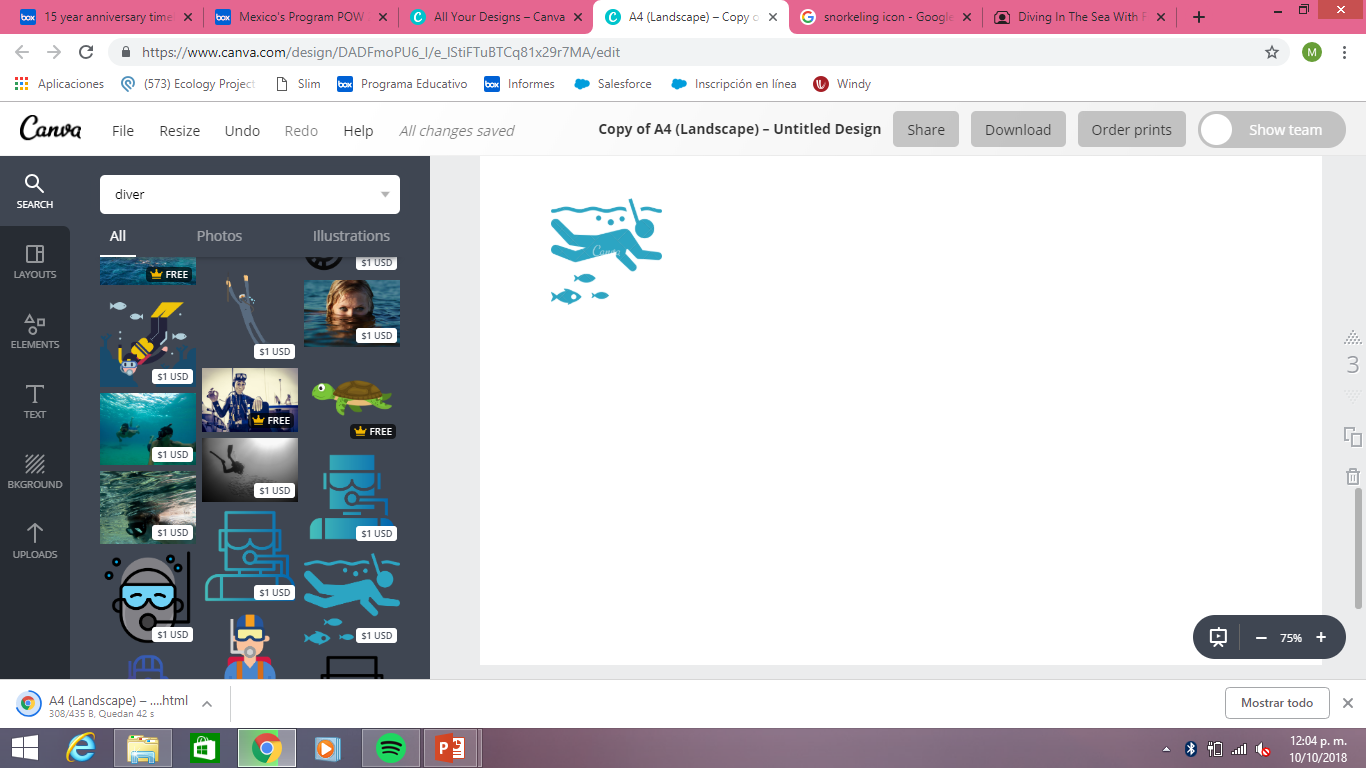 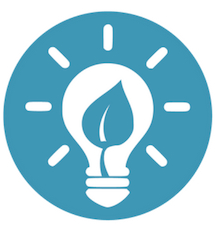 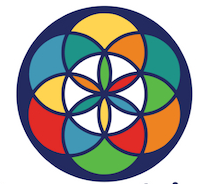 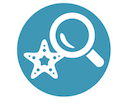 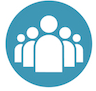 Festival
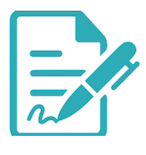 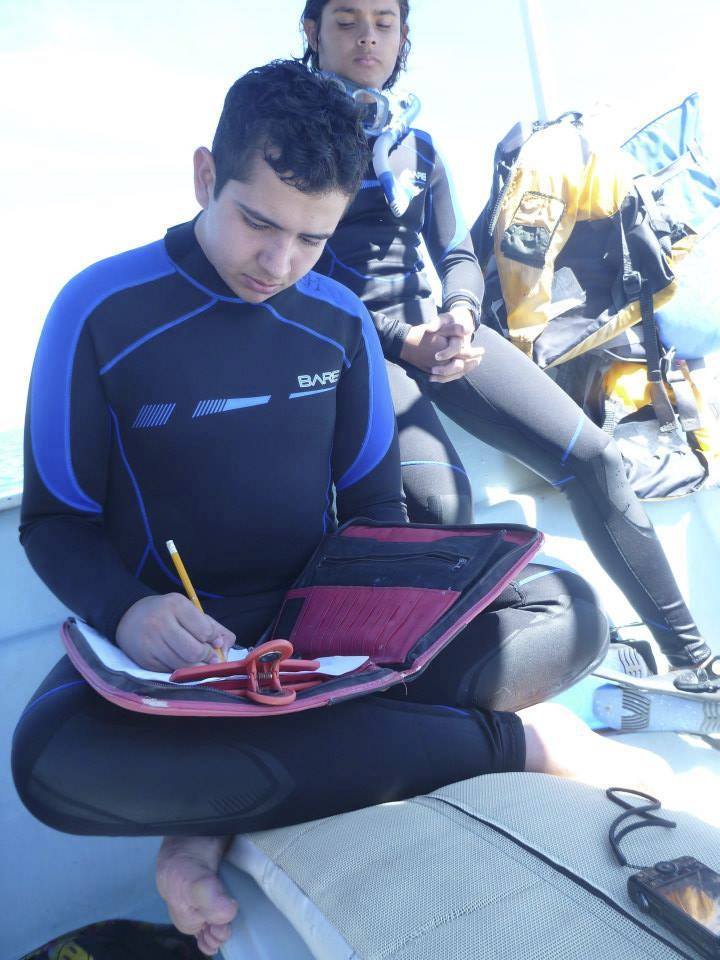 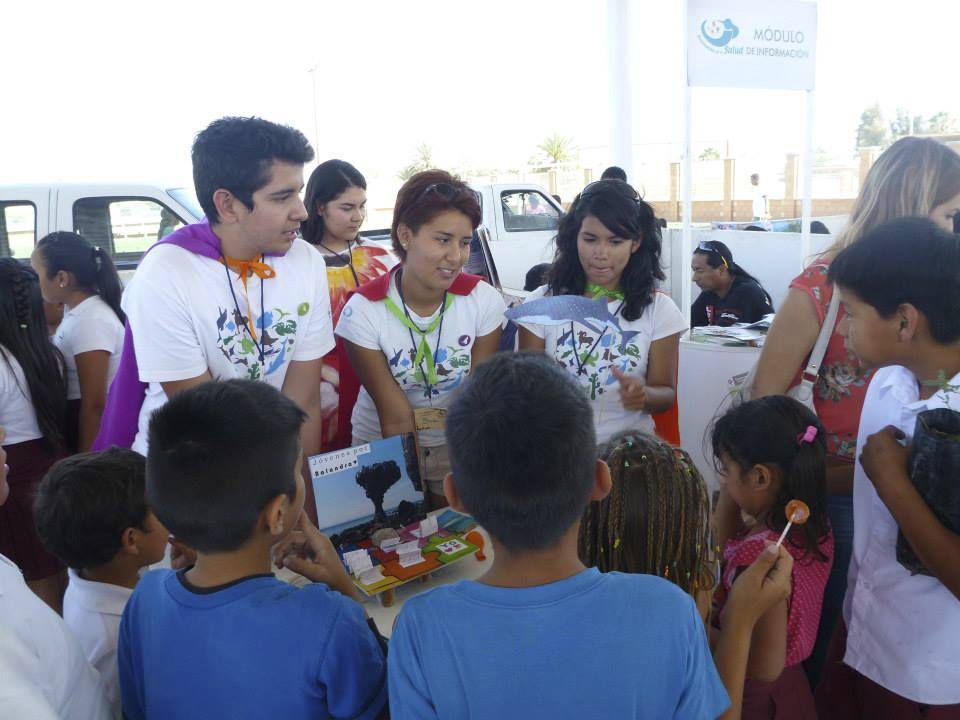 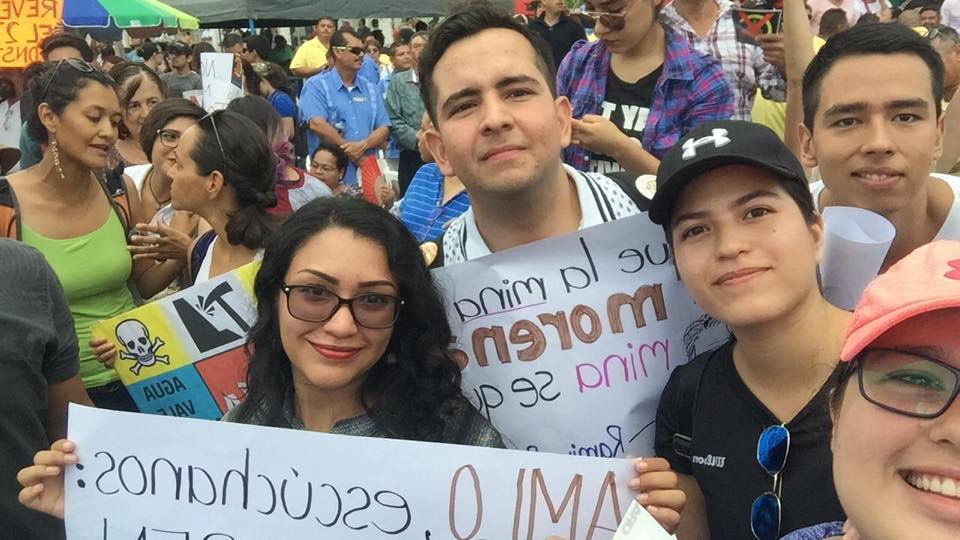 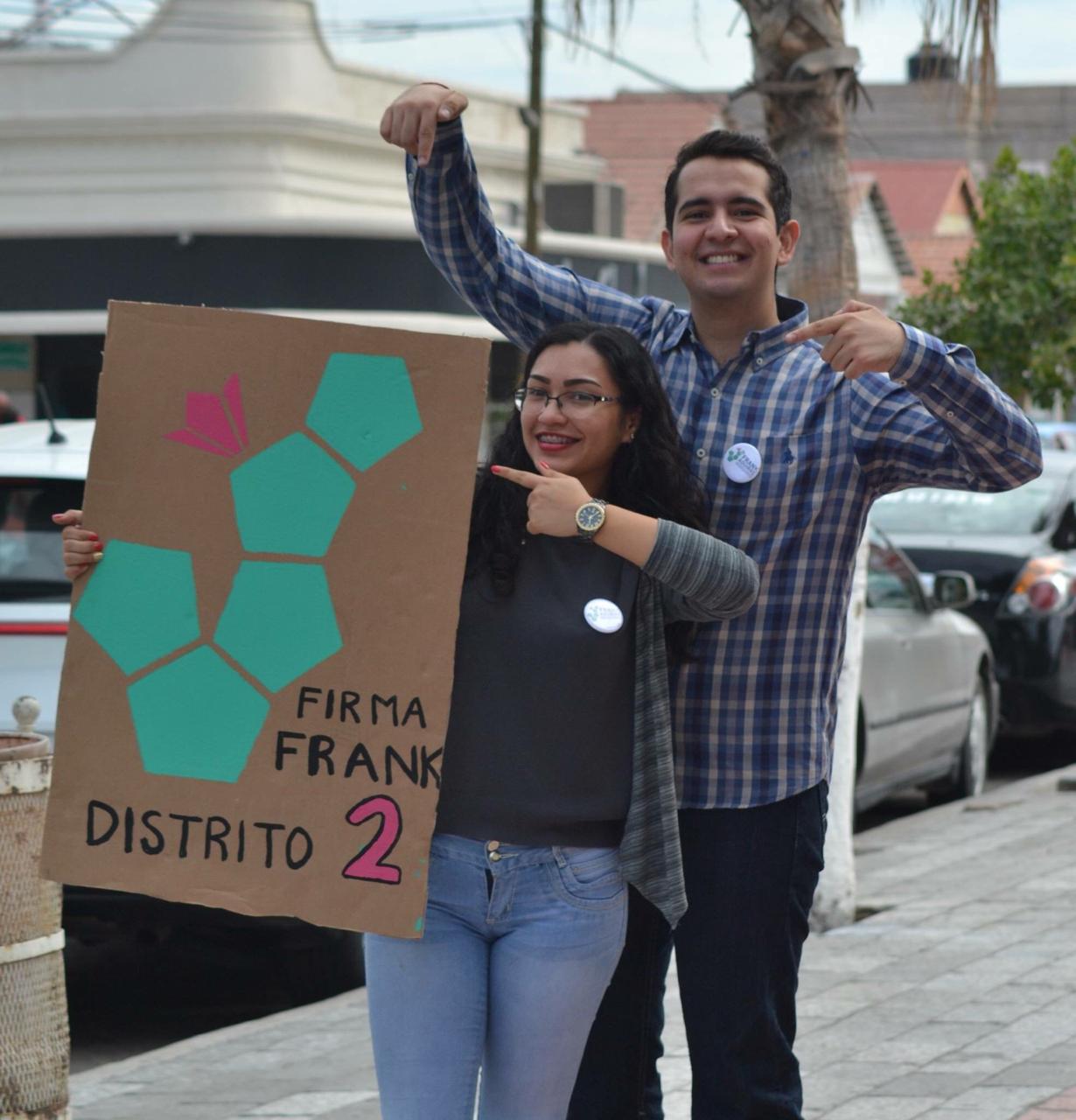 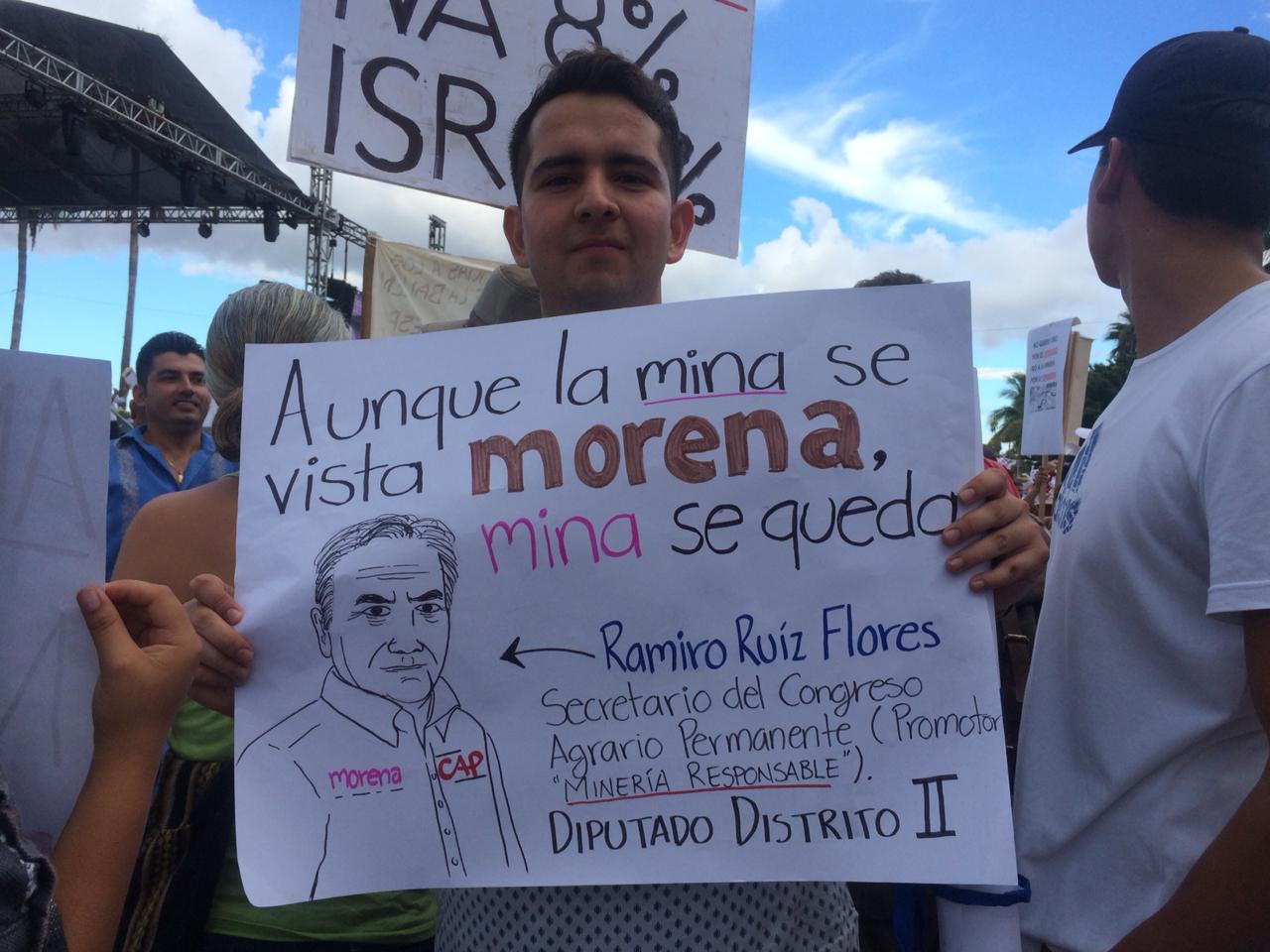 Outcome: traditional approach
3 years last
Scientific and social skills
Community engangement
Cooperative leadership 
Design projects
Legal Action
Citizen participation
2011
2013
2005
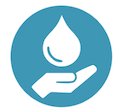 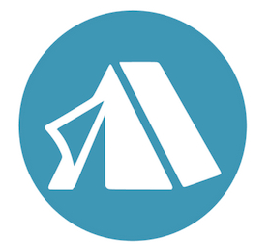 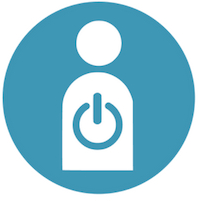 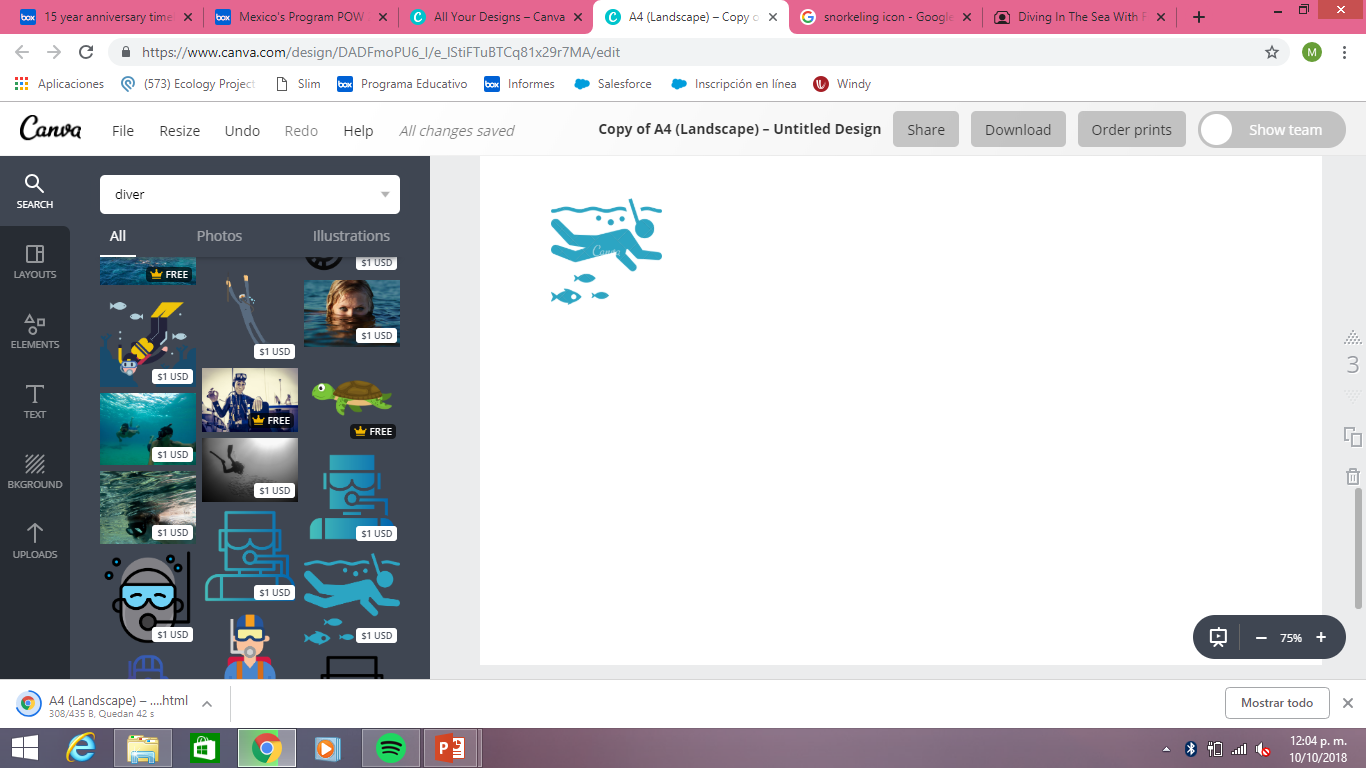 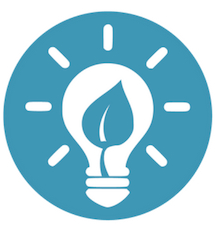 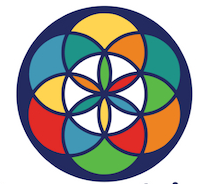 2016
Innovated model
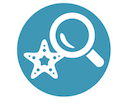 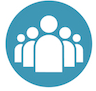 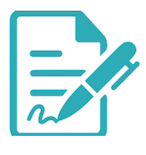 2016 Innovated model
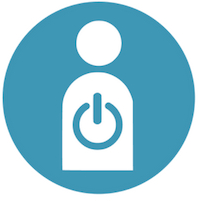 Systemic approach involving stakeholders:

Formal educaction system
Teachers
Students
Funders
Partners
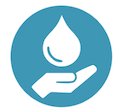 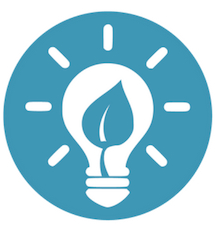 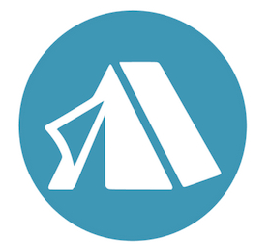 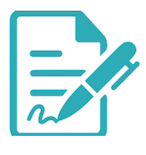 Festival
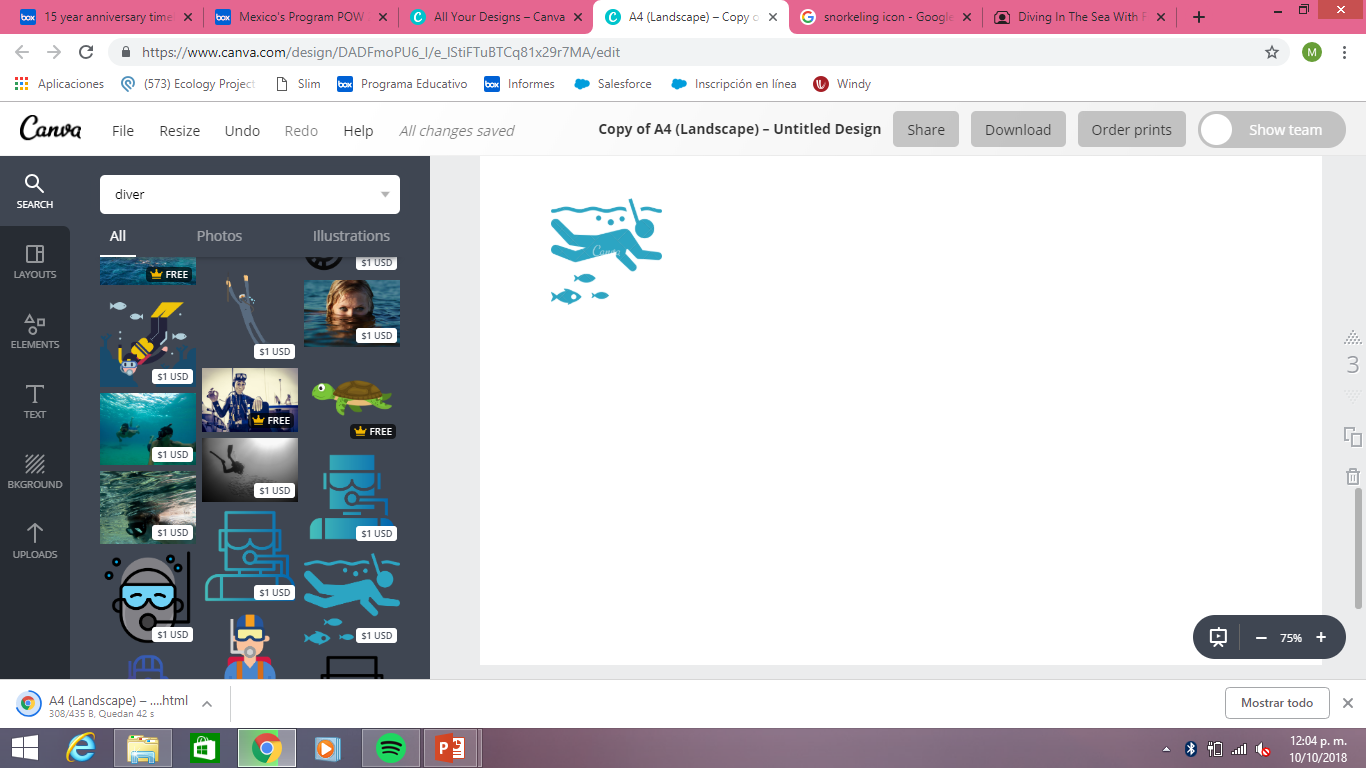 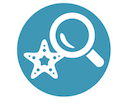 Eco-club
Interships
Shcolarships
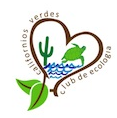 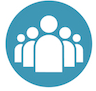 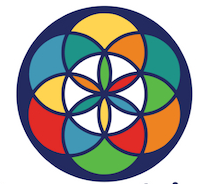 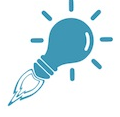 Outcome: Innovated approach
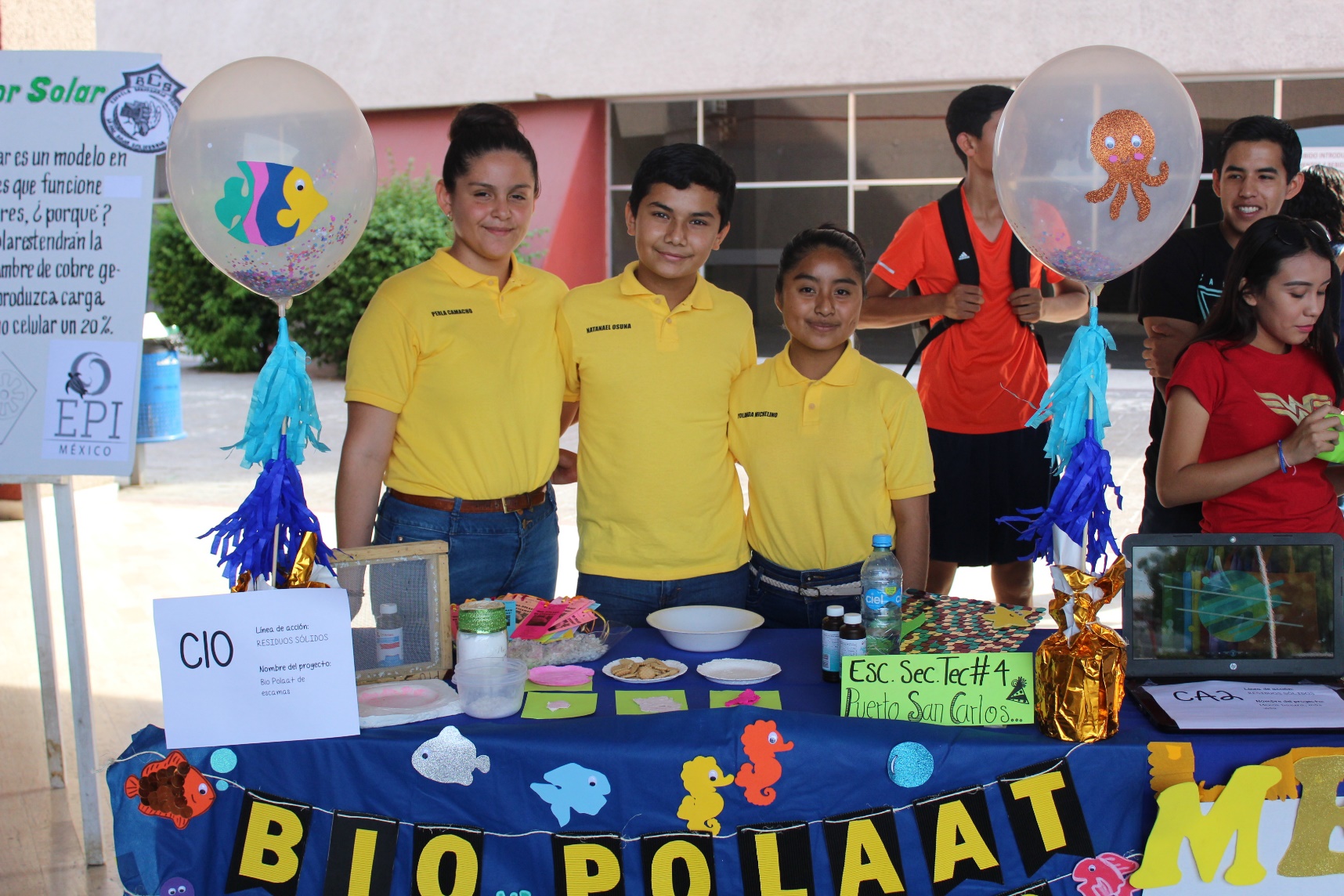 1 year last

Scientific process apply a local issue
Lessons learned
Social-environmental context is important to design educational experiences, also is importa involve th community.

Our role has beeing provide:
Safe space
Support and coaching to developed their own ideas
Connections with a broader network or partners
Long term follow up

It is important to safe spaces for the youth to get together, organize, reflect, dialogue and generate action to solve problems of their community.

Through several contacts with students in a shorter time we were able to maximize the development of knowledge, competences as well as provide more space to develop their own dispositions and behaviors
Outcomes
10-12% environmental literacy increasement trhrough the field experience
2011
2012 EPI wheel
2005
2006
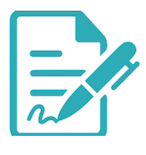 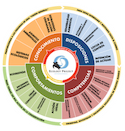 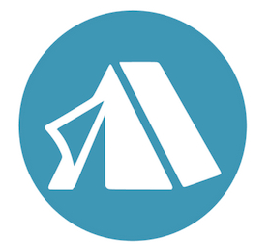 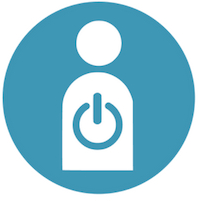 PRE-POST evaluation
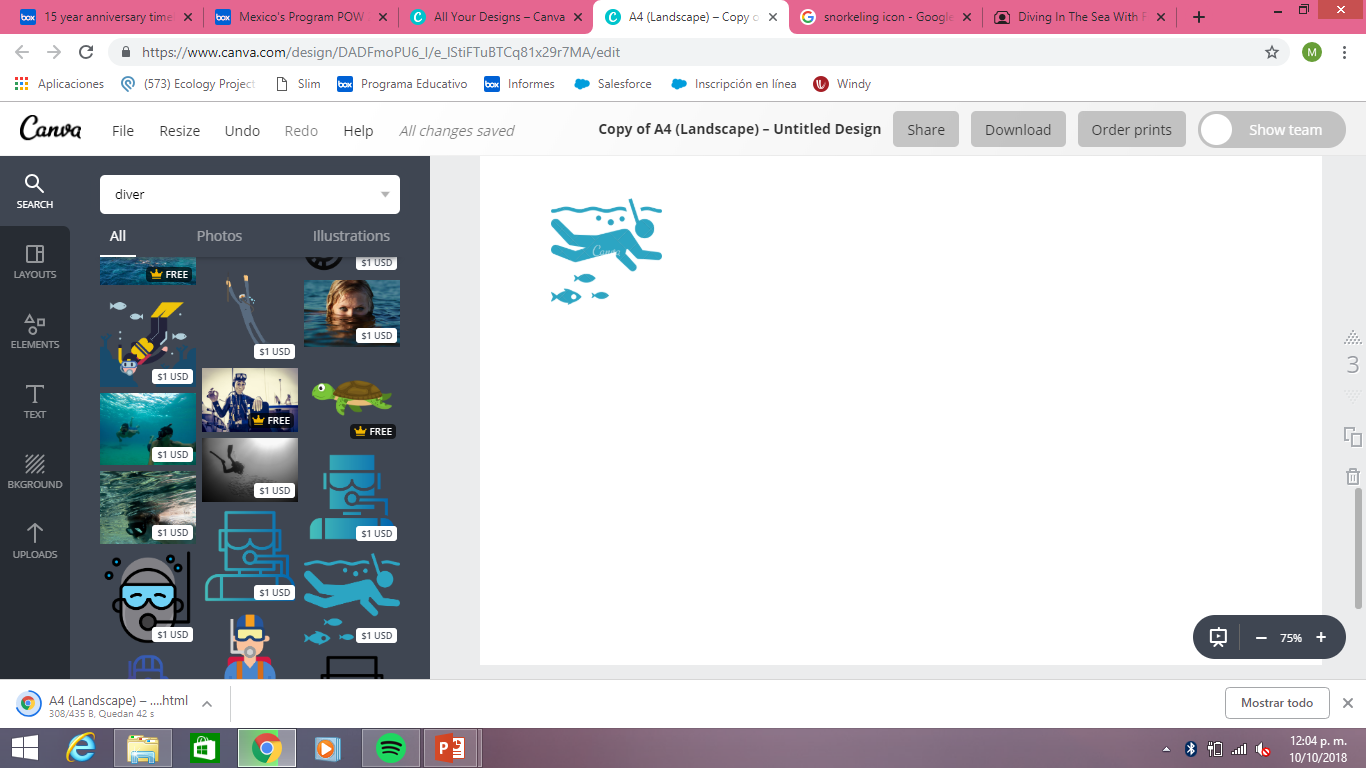 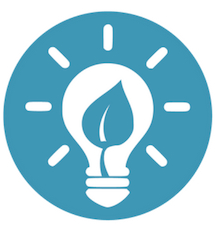 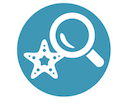 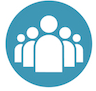 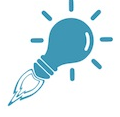